AMICAL - AUK - AUCENGAGE STUDENTS IN MULTIMEDIA CONTENT PRODUCTIONPRISTINE, KOSOVO, MARCH 21-22, 2014
STUDENT MULTIMEDIA CONTENT PRODUCTION
An Alternative To Conventional Forms of Assessment
PANDELI GLAVANIS, Professor, Director, Community-Based Learning Program and Associate Director, Center for Learning & Teaching, at AUC
AHMAD ZORKANI, Manager, Multimedia Services, Center for Learning & Teaching at AUC
Student-centered Teaching and Learning
Most effective pedagogy surpassing conventional lecture-based teaching: enhancing active learning & critical thinking
Enables students to acquire and use innovative learning strategies
Facilitated by the Emergence of New Learning Technologies 
Enables students to acquire New 21st Century Skills Required by Employers
Inspiration, Limitation, The Challenge
This presentation will focus on Classroom-Action Research (CAR) conducted in one undergraduate course at the American University in Cairo in Spring 2013.
Sociology 203: Social Problems of the Middle East
Close collaboration between a faculty member, a Multimedia expert, and students.
Introduced new learning technologies in the teaching and learning process
Inspiration, Limitation, The Challenge
Over several years class assignments in my undergraduate and graduate courses required a community-based learning project and a multimedia final presentation.
Fall 2012 collaboration between my AUC  graduate course POLS504: Research Methods in Political Science and a Cap-Stone course in Multimedia at Cabrini College, USA
Produced a multimedia output (web site) that has been awarded four major distinctions up to now
N.B. special appreciation to Cathy Yungmann and her students at Cabrini College for the excellent Multimedia Creation
FOUR DISTINCTIONS
College Media Association (CMA) Pinnacle Award for Best Multimedia Feature Presentation;
2013 Communicator Award of Distinction in the Student Website category given by the International Academy of Visual Arts;
2013 Best Practices in Teaching With Tools and Technologies awarded to Cathy Yungmann by the Association for Education in Journalism and Mass Communication (AEJMC). 
A Prototype for Global Student Journalism: Covering Conflict Without Going There" for the Scholarship of Application Competition organized by the Research Committee of the Association for Education in Journalism and Mass Communication (AEJMC
AWARD WINNING STUDENT CONTENT CREATION
http://youthvoicesrise.com
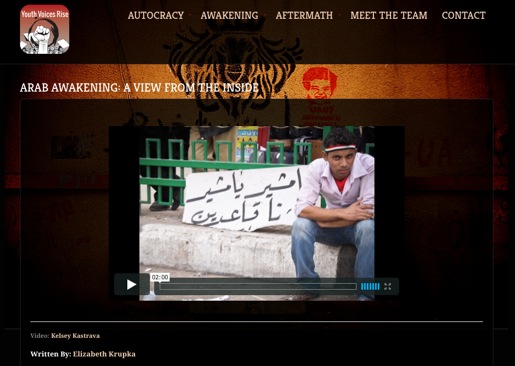 BENEFITS DERIVED
As Cathy Youngmann, (Youngmann, 2013) noted 
“Sometimes, when the place is dangerous or remote, a digital handshake is a viable path to global learning for college students."
“It seems that providing students with the opportunity for global education experiences is currently a major initiative in higher education. The benefits of preparing college students to become global citizens through international contacts are obvious.”
Exciting Learning
Youngmann noted that “the true learning excitement took place during Skype interviews with students in Cairo” and “my American students were quite moved by the personal life stories that their Egyptian peers shared during individual video Skype sessions.” 
Youngmann concludes that “This was an amazing experience for Cabrini students, who grew in their understanding of the Middle East, of Islam, of journalism, of technology and about the importance of stepping out of their comfort zones.” 
Similarly the Cairo-based students were delighted with the experience and in particular that the final output was a website entitled, Arab Awakening: A View from the Inside, that won awards.
Inspiration, Limitation, The Challenge
Spring 2013 attempt to achieve the same at AUC with ONLY AUC resources
Faculty Time Limitations: considerable increase in work load
Required Expertise: had to rely upon Multimedia expert for technical multimedia support throughout the course
Discovered  Student Limitation!!!: Students know much less than we think about applying Web 2.0 technologies; training and support required.
Discovered Technology Limitation: Learning technologies DO NOT always articulate well together; research and adaptation required
e.g.  Google MAIL mark PBWorks.com invitations as SPAM
Literature Review of Issues
Pros: Many educators argue that Web 2.0 tools provide richer and more engaging pathways to learn with great potential for facilitating student multimedia content creation, interactive information sharing, student-centered design and collaboration (Cochrane, 2010; McLoughlin and Lee, 2008). 
Studies suggest that students gain a better understanding of subject knowledge and develop transferable skills while using Web 2.0 tools (Lee et al., 2006). 
Cons: However, there are authors who believe that not all students may be familiar with technology (Crook et al., 2008; Kennedy et al., 2007) and with some questioning the ideology of Web 2.0 which they claim has not been seriously evaluated and has affected Pedagogy 2.0, resulting in its failure (Williamson, 2009). (Teaching and Learning with Plymouth University, 2012, p. 3)
Responses from Classroom Action Research (CAR)
Students displayed mixed perceptions of producing multimedia content.  The majority enjoyed the experience of being challenged to work alone and create, while a minority felt it was a frustrating experience; this was particularly with a couple of mature students who noted, “As a mature student I felt extremely disadvantaged.”
Of those that benefited from the experience they highlighted the following:
Increased understanding of subject knowledge
Gained a sense of accomplishment
Enjoyed and benefitted from collaboration with peers – group work
Increased critical thinking skills and improved communication skills
Produced Iterative learning – “Can remember the course content better than if I had just written an essay.”
Had fun and enjoyed learning
Inspiration, Limitation, The Challenge
Nevertheless, as Joan Lippincott notes “For such skills to be acquired by students they need to be integrated into the syllabus and enable students to acquire them while preparing multi-media content as part of their assignments” Student Content Creators: Convergence of Literacies, November/December 2000, EDUCAUSE Review pp 16-17.
Thus, we persevered
Final grade in course depends on quality of multimedia production
 Provide considerable research and technical scaffolding and training to students
Action Plan
Collaboration, Tools, Assessment
Course syllabus needs to be designed with new criteria in mind.
Learning outcomes need to be focused on new objectives: pedagogic and multimedia technical
Assignments need appropriate rubrics and scaffolding
Students need to be informed of increased work load at start of semester
Action Plan
Collaboration, Tools, Assessment
Faculty       Technologist      Students
Identifying appropriate tools
Designing assignments
IT support & Training
KEY TOOL: CLASS WIKI ON PBWORKShttp://soc203spring2013.pbworks.com/
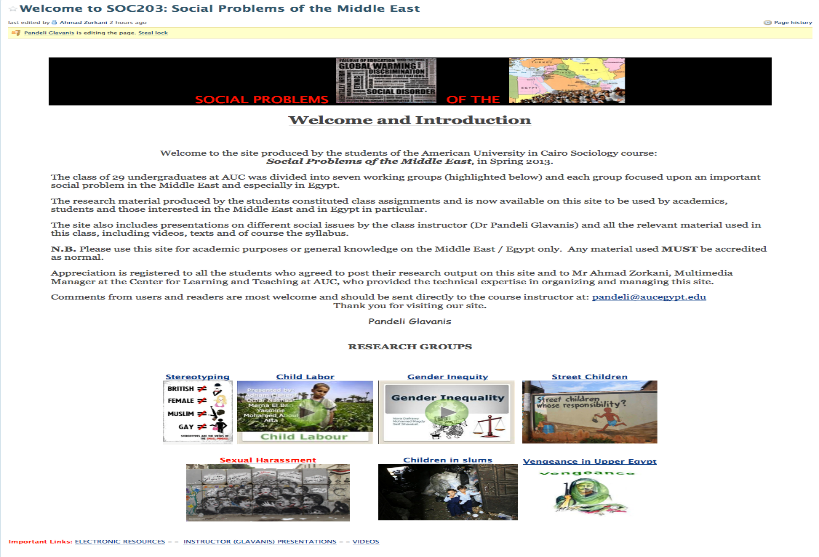 ADDITIONAL EXAMPLES
http://lectures.aucegypt.edu/Panopto/Pages/Viewer/Default.aspx?id=d2922ff6-d7b6-4660-971c-0f2fb511d78b
http://lectures.aucegypt.edu/Panopto/Pages/Viewer/Default.aspx?id=fd17113e-882f-4bb2-9d94-39eb42dbc90f
http://lectures.aucegypt.edu/Panopto/Pages/Viewer/Default.aspx?id=90e5bf88-3f52-4bd6-bb36-93d6e68e62b6
http://lectures.aucegypt.edu/Panopto/Pages/Viewer/Default.aspx?id=828f7ce1-910a-4e78-99e7-d40c93f7a378
Action Plan
Collaboration, Tools, Assessment
Panopto Lecture Capture
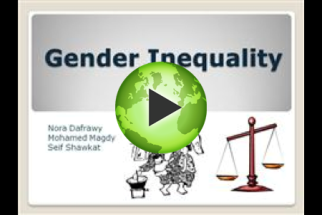 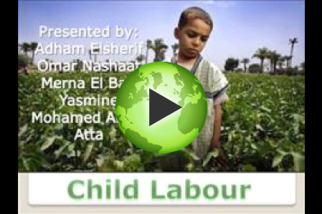 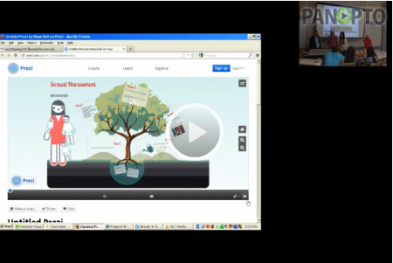 Action Plan
Collaboration, Tools, Assessment
Video Conferencing with American University in Central Asia
N.B. special appreciation
To Galina Gorborukova and her
Students at AUCA
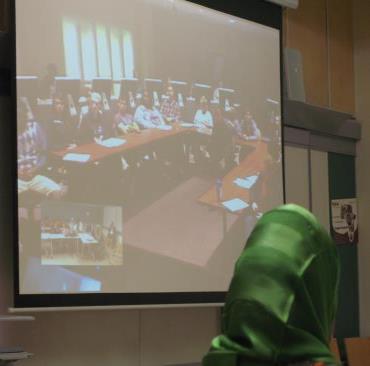 Action Plan
Collaboration, Tools, Assessment
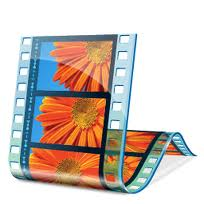 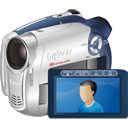 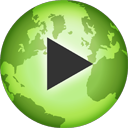 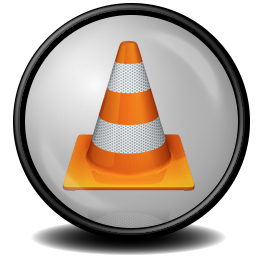 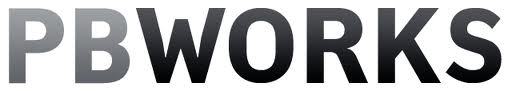 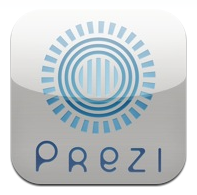 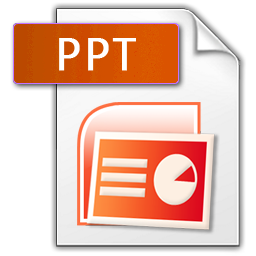 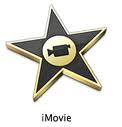 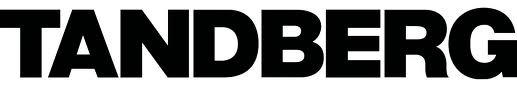 Action Plan
Collaboration, Tools, Assessment
Students are required to work in groups of maximum 4
10% of final on individual active class participation
20% of final grade on individual assignment: annotated bibliography
70% of final grade on collaborative group produced and submitted written text and multimedia content assignments: 500 and 2,000 word essays PLUS 5 and 10 minutes multimedia presentations 
N.B. WIKI enables faculty to monitor in great detail the contribution of each student to group work and thus accordingly award grades
Grading rubric includes academic and technical objectives
End of Semester Student Evaluation
University administered end of semester instructor and course evaluation produced very positive feed back
Instructor: 4.85 (mean) on a scale of 5
Course: 4.75 (mean) on a scale of 5
Technical Support (TA) also received positive feedback
CONCLUSION: Despite extra work load students enjoyed conducting original research and producing multimedia content as their assignments.
THANK YOU
Pandeli Glavanis
pandeli@aucegypt.edu
Ahmad Zorkani
ahmad.zorkani@aucegypt.edu

www.aucegypt.edu/llt/clt
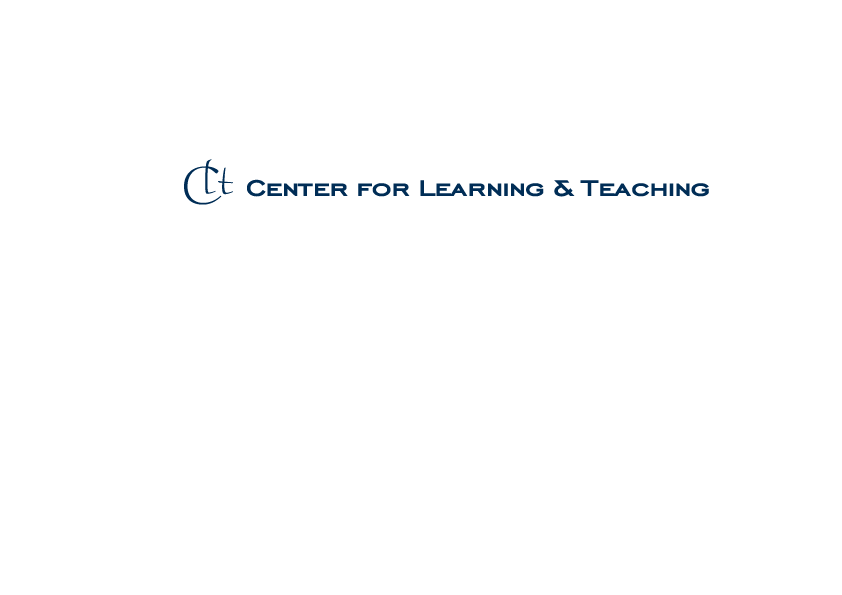